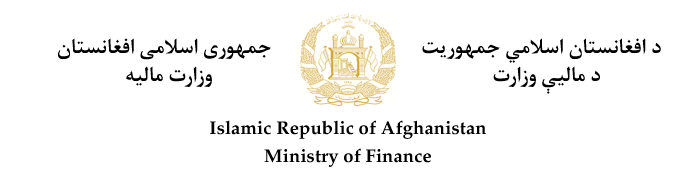 د افغانستان اسلامي جمهوریت
د مالیې وزارت
جمهوری اسلامی افغانستان
وزارت مالیه
Islamic Republic of Afghanistan
Ministry of Finance

Macro-Fiscal Policy Department - MFPD
Cash Management Report 

April 7, 2021
Overall Revenue Performance
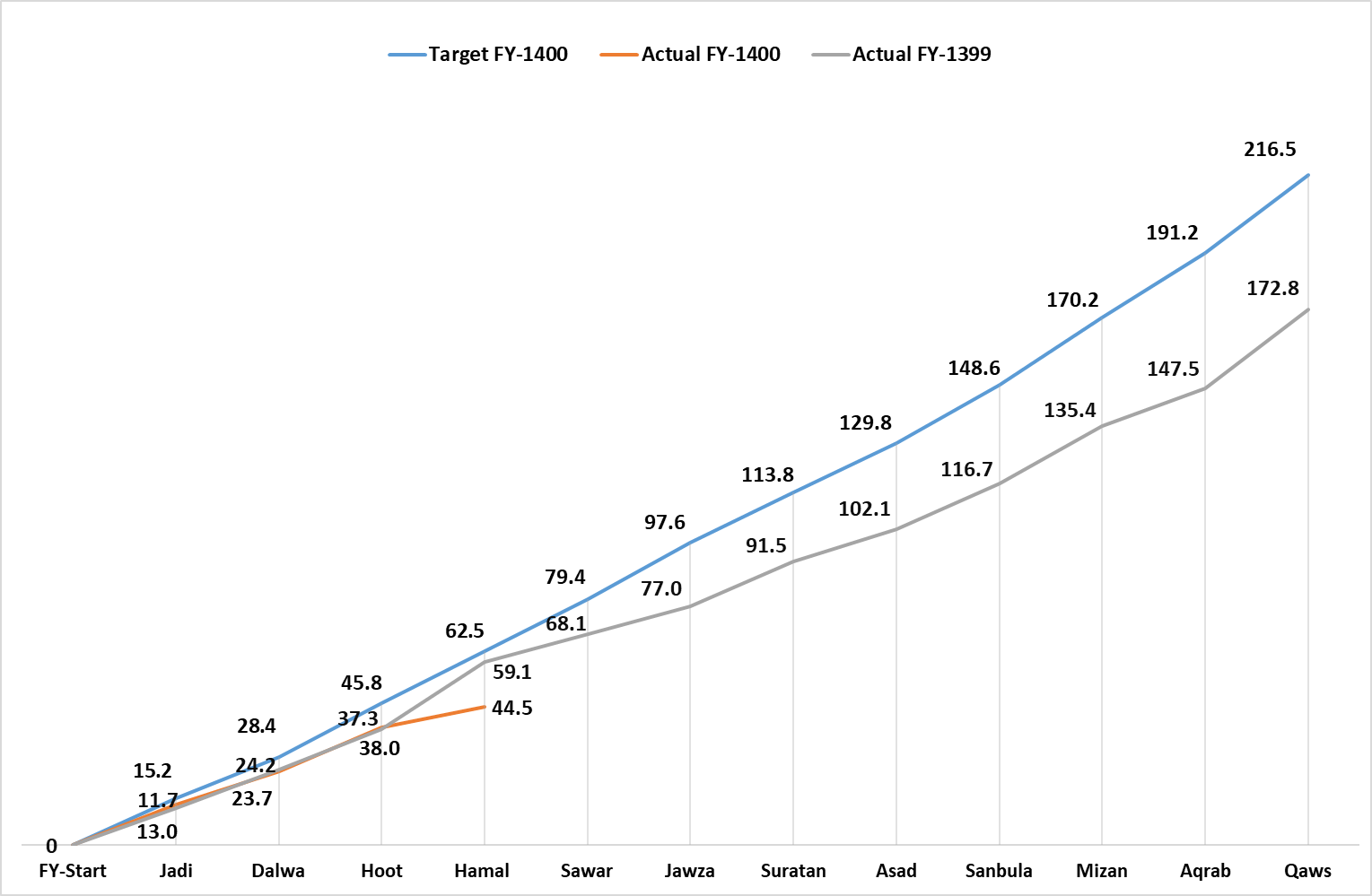 FY-1400 Actual Revenue Targets VS Actual Performance
Individual Customs
Top Mustofiats
Top Ministries
Daily Performance
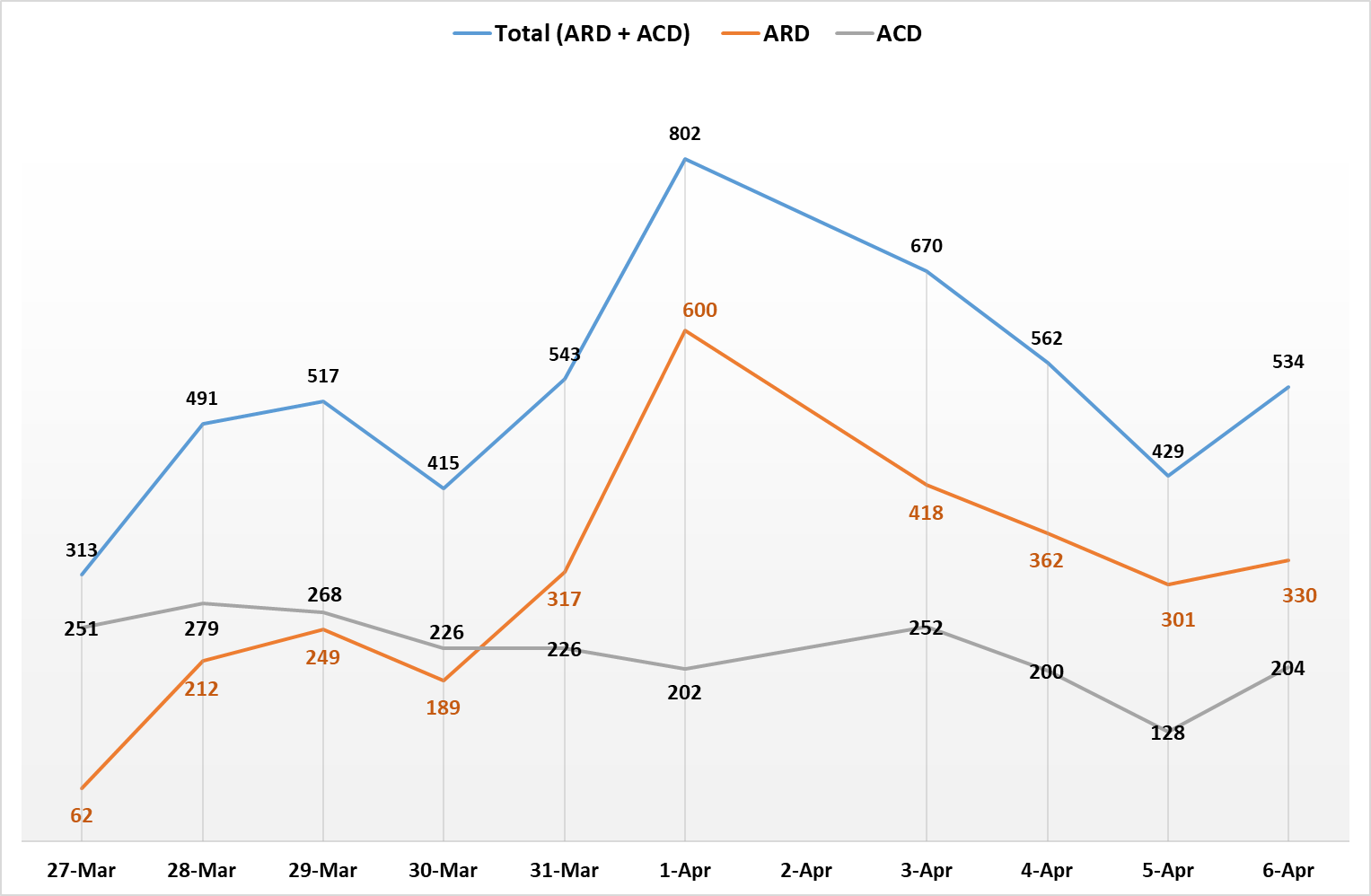 Top Custom's Daily Collection
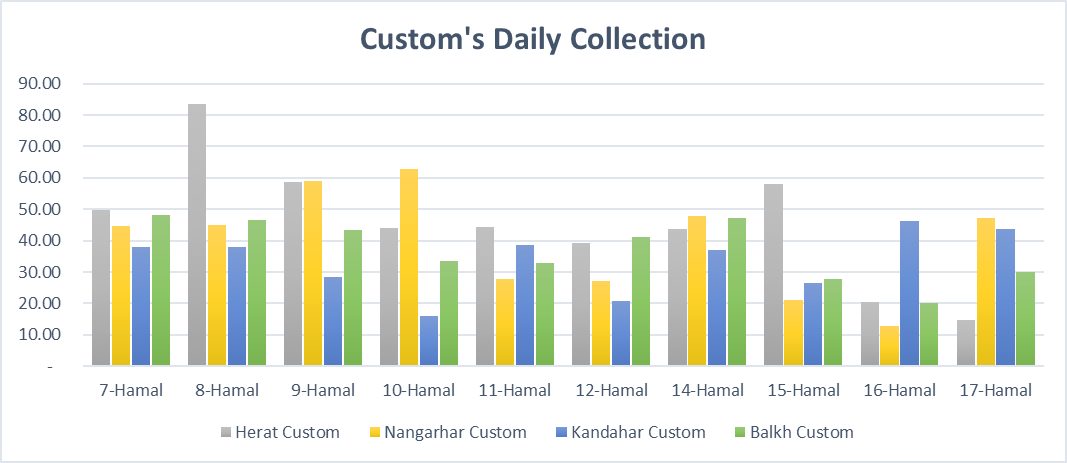